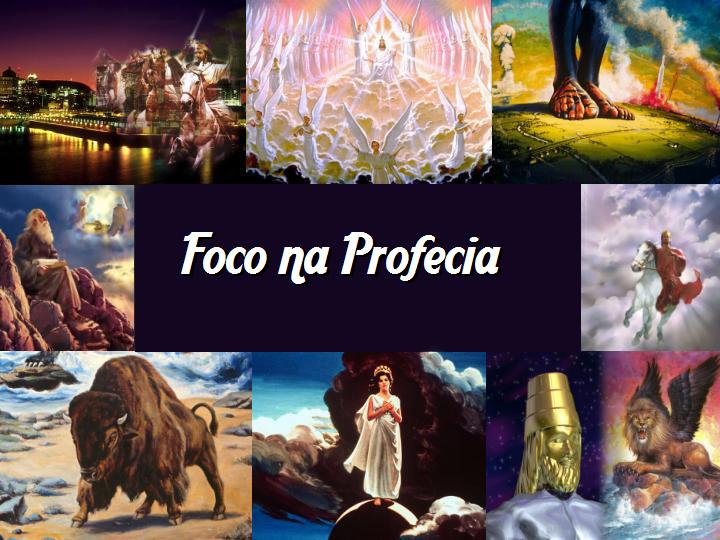 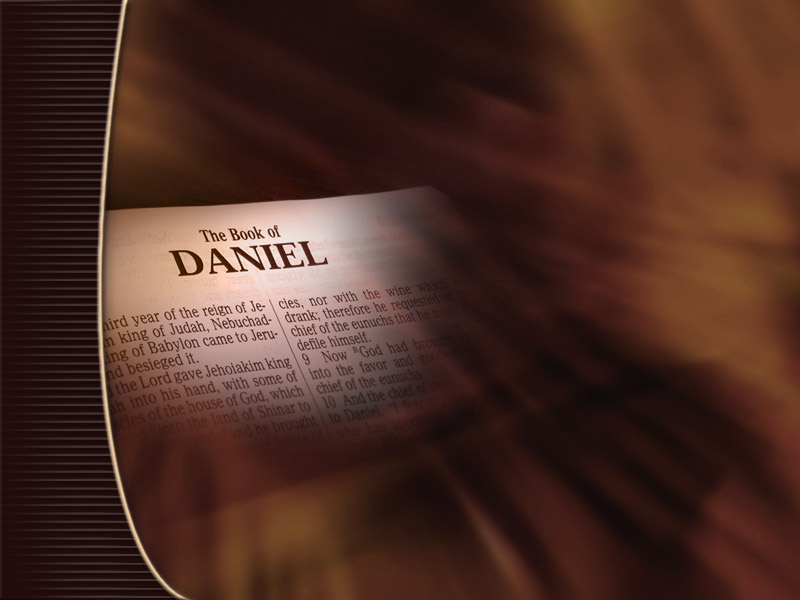 Foco Sobre Daniel   Daniel 7
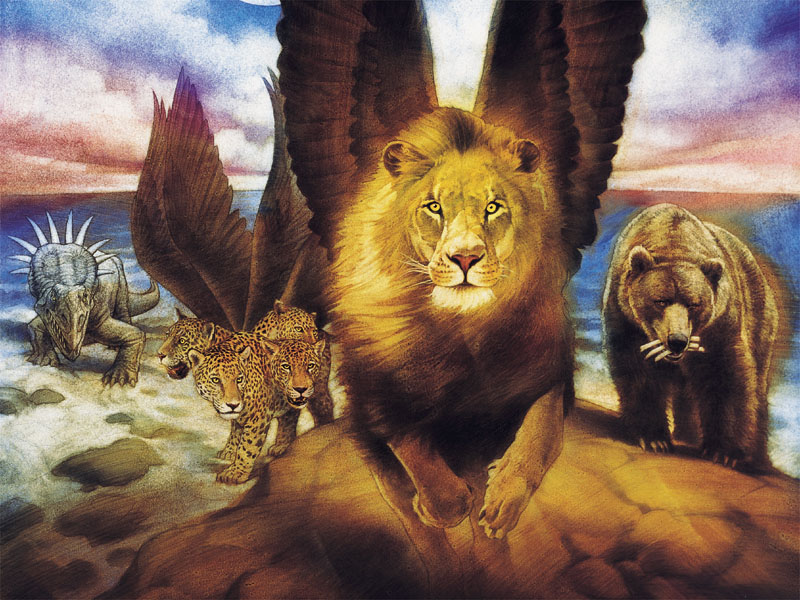 Cortina Para o Futuro  Quatro incríveis animais surgem do mar, abrindo uma profecia que inclui a Grécia e Alexandre o Grande.
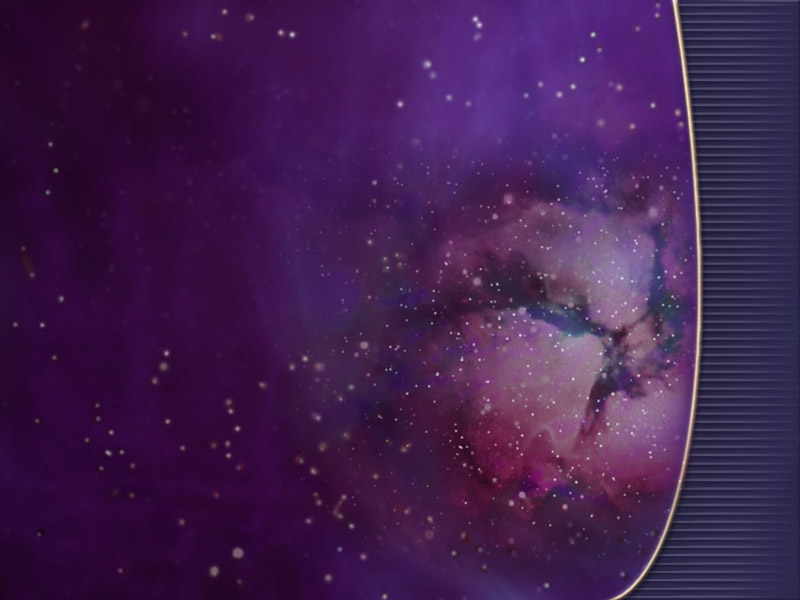 Deus está desenvolvendo Seu plano de dar uma solução definitiva  para o horror do pecado, a fim de que ele nunca mais se levante.
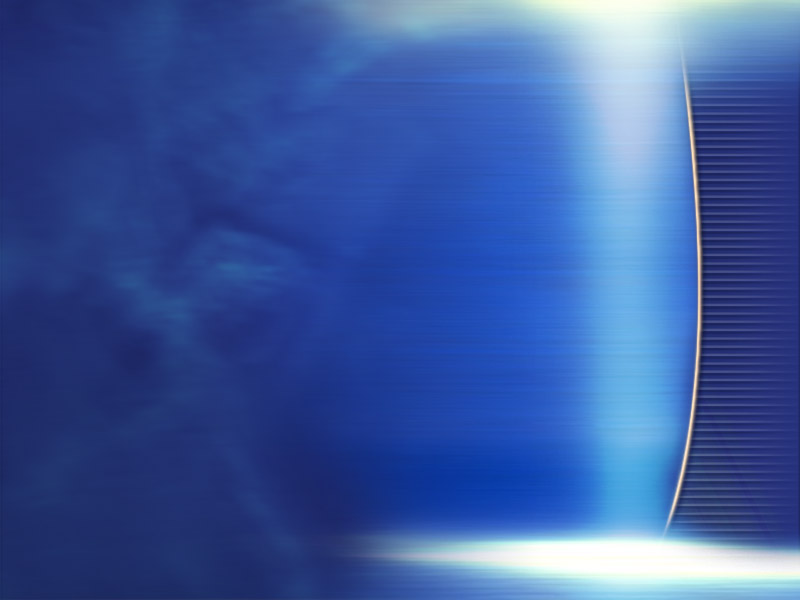 Deus pode atuar em nosso favor através de meios sobrenaturais. Ele Se preocupa com você e comigo e anseia usar Seu poder para o nosso bem.
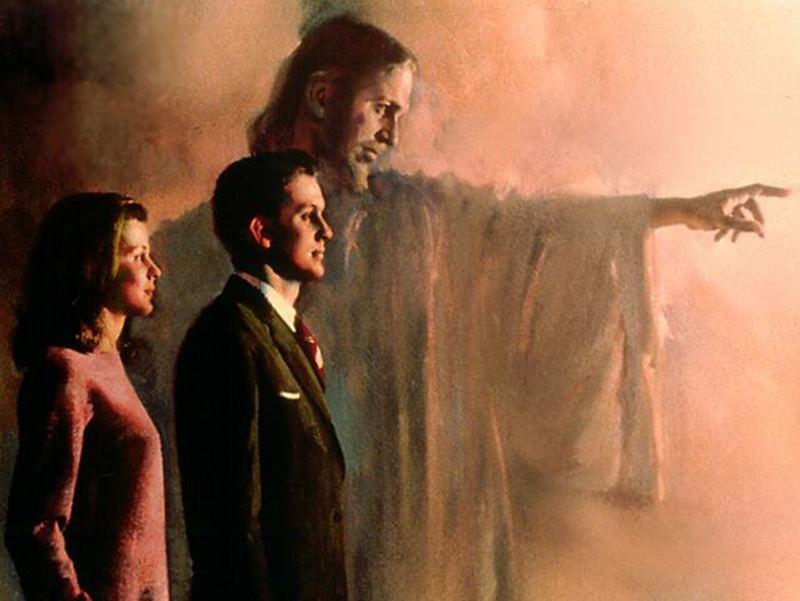 Em Daniel 7, Deus nos dá um vislumbre dos eventos futuros que conduzem ao divino clímax da história. O amante Pai celestial deseja que saibamos para onde estamos indo.
Sim, por vezes é difícil ver a mão guiadora de Deus ...
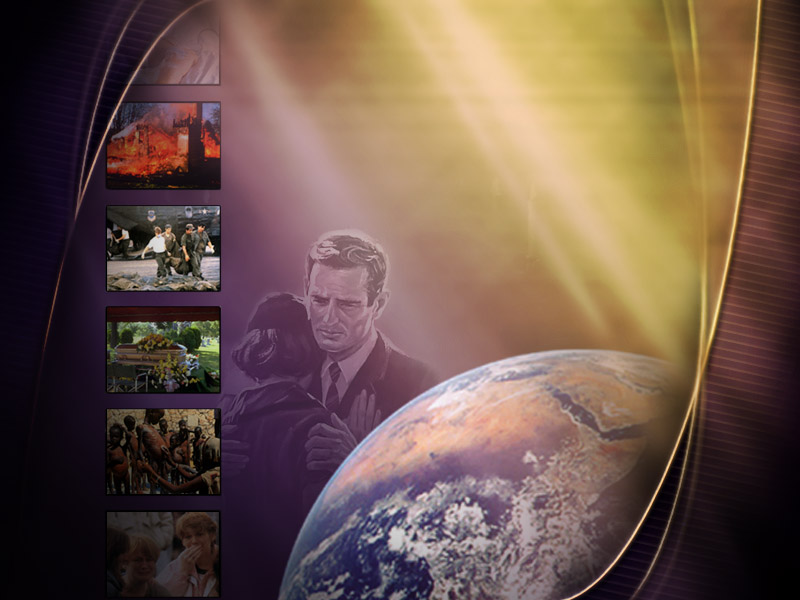 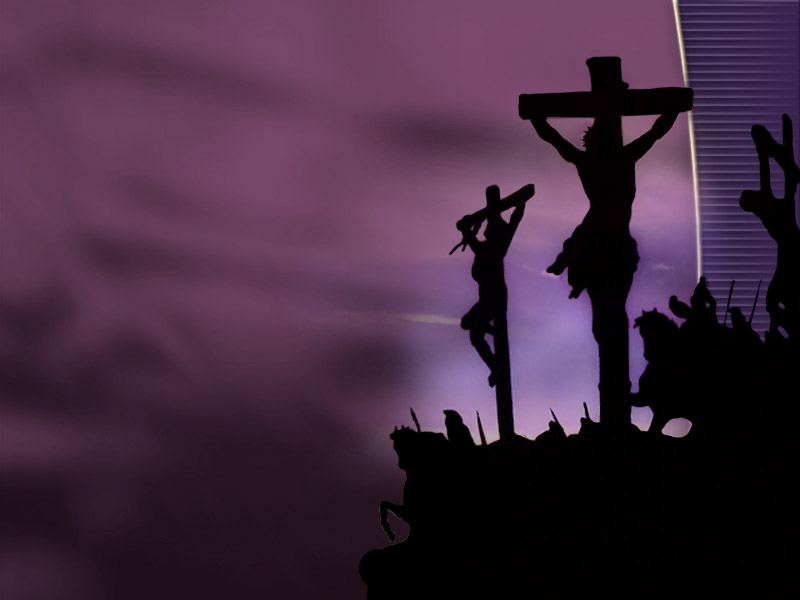 Ele é muito mais profundamente ferido pelo sofrimento que o pecado produz no mundo, do que você ou eu poderíamos ser. Ele está desenvolvendo Seu plano de dar uma solução definitiva para o horror do pecado, de modo que ele nunca mais se levante.
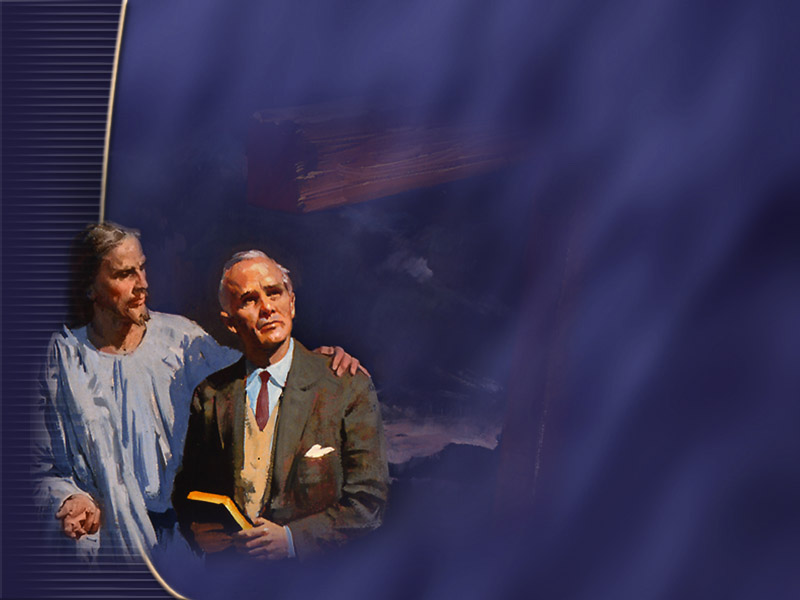 Mesmo nas profecias mais assustadoras, Deus provê suaves lembranças de Seu amor para conosco e de Seu desejo de remover para sempre o pecado e o sofrimento de nossas vidas.
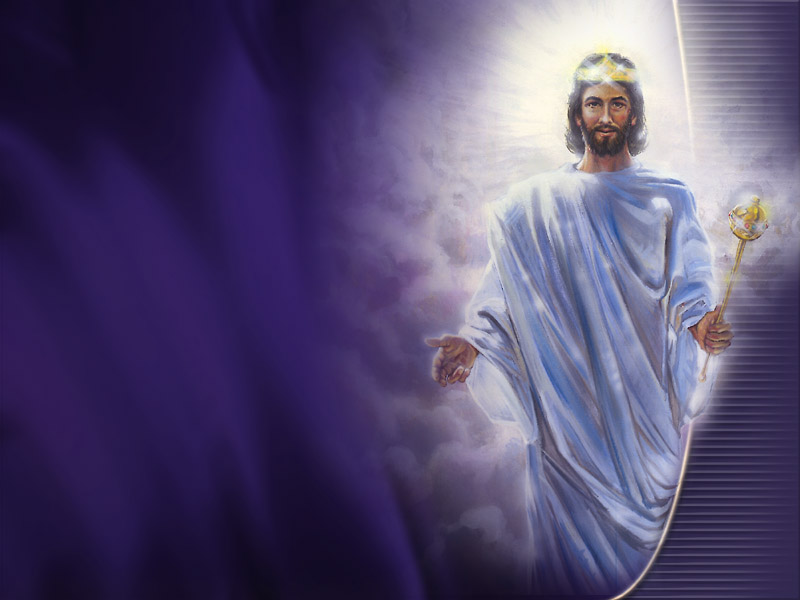 “O Seu [de Jesus] domínio é um domínio eterno, que não passará e o Seu reino tal, que não será destruído.” (Daniel 7:14).
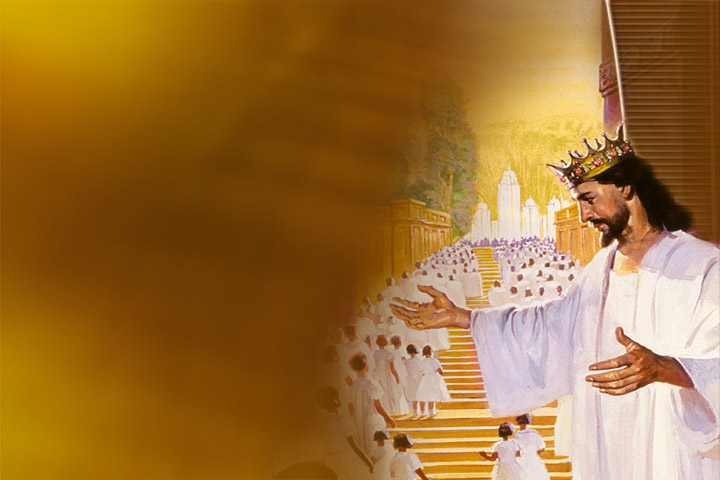 “Mas os santos do Altíssimo receberão o reino e o possuirão para todo o sempre, sim, para todo o sempre.” (verso 18)
“Mas o tribunal se assentará em juízo, e lhe (a Satanás) tirará o domínio... O reino, e o domínio, e a grandeza dos reinos debaixo de todo o céu serão dados ao povo dos santos do Altíssimo...” (versos 26 e 27)
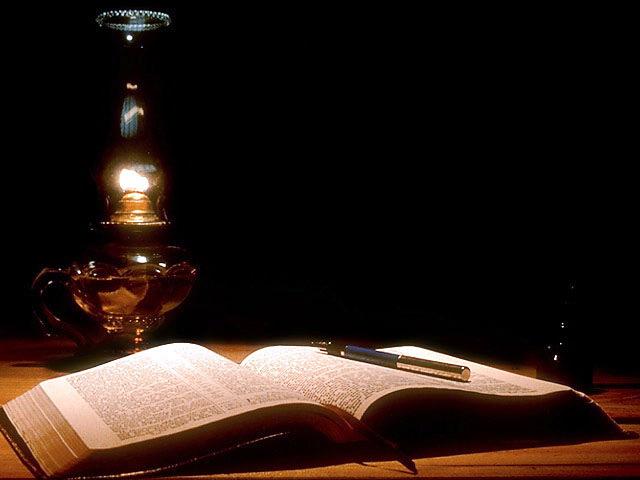 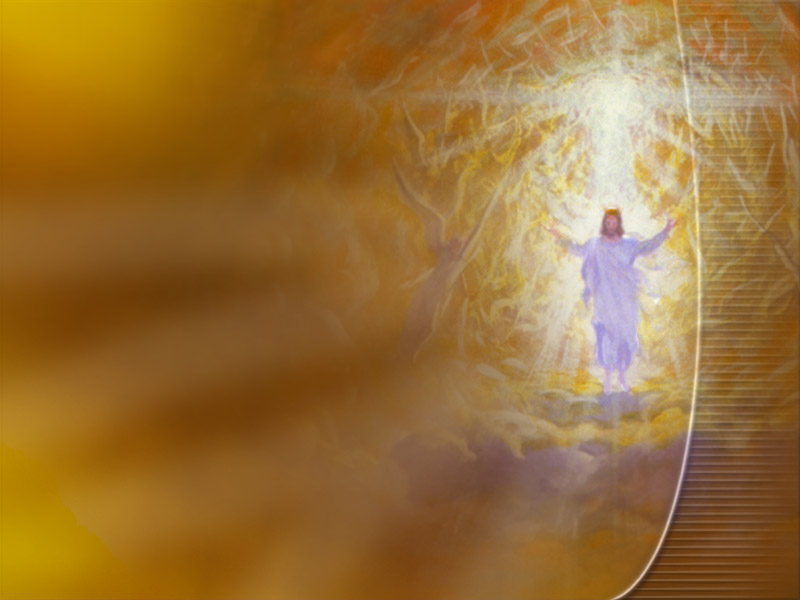 As promessas convergem para um ponto forte: Deus será vitorioso. Seu povo será vitorioso. Satanás e o pecado serão derrotados e irão desaparecer...
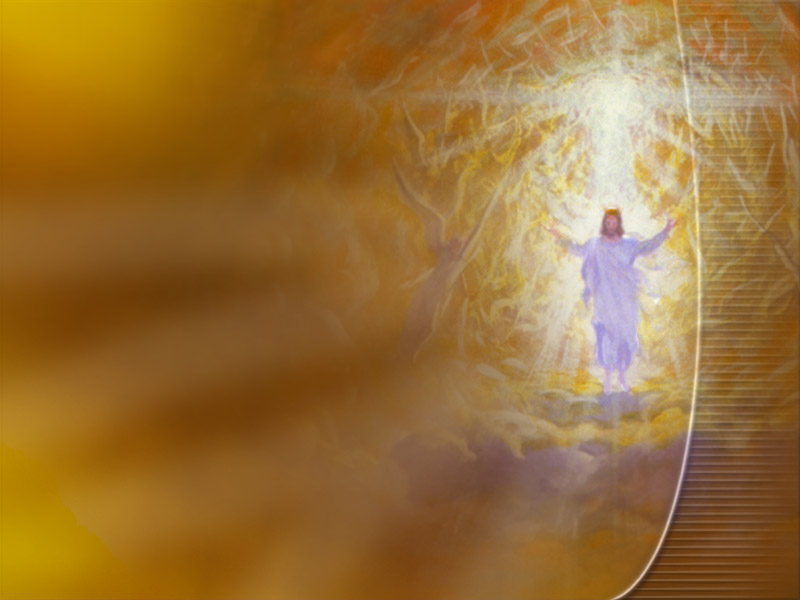 Às vezes isso pode parecer difícil, à medida que o plano definitivo se desenvolve, mas seu final é digno de ser aguardado!
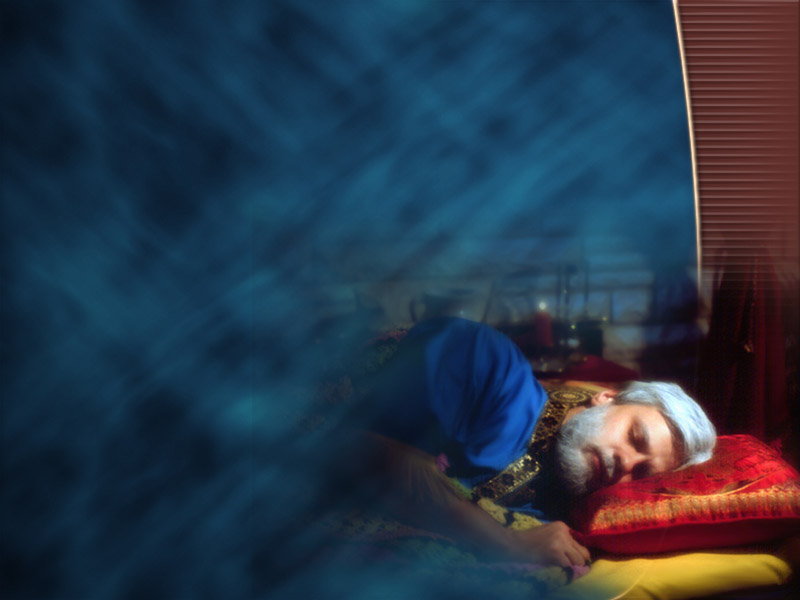 Imagine Daniel em seu leito ...
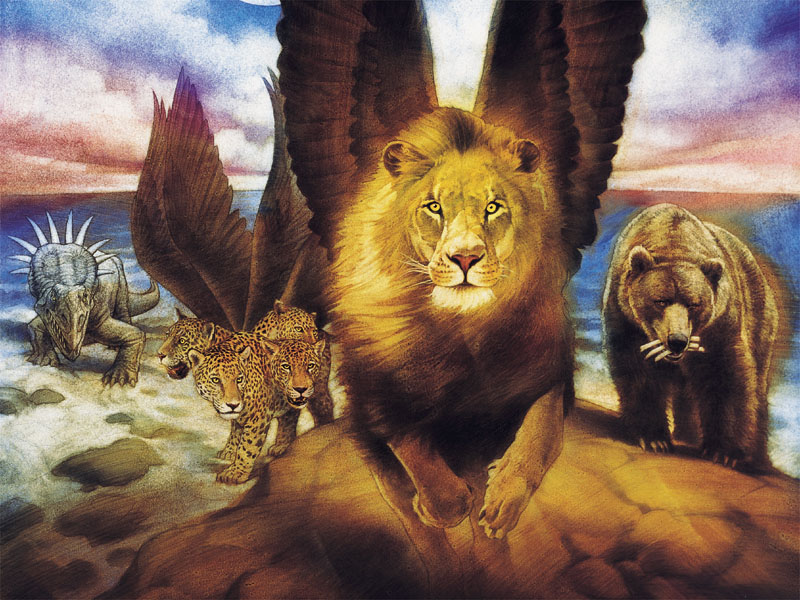 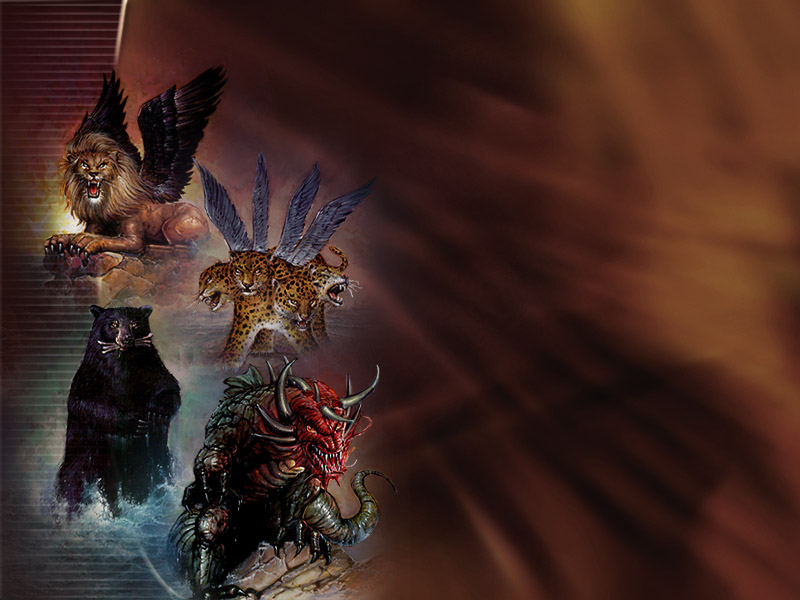 O mistério das bestas é resolvido em Daniel 7:17: “Estes grandes animais, que são quatro, são quatro reis, que se levantarão da terra.”
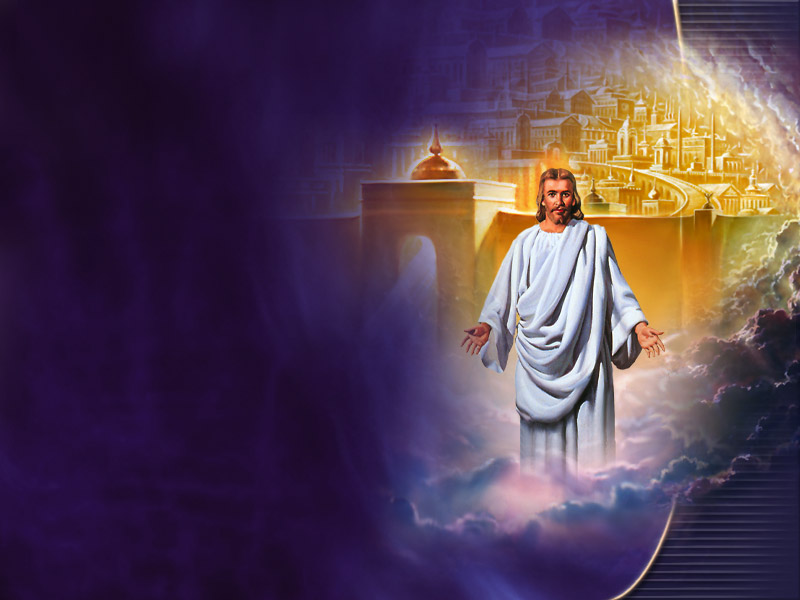 Os versos 18 a 22 nos falam que depois desses quatro reinos haverem governado o mundo, o reino celestial de Deus seria estabelecido.
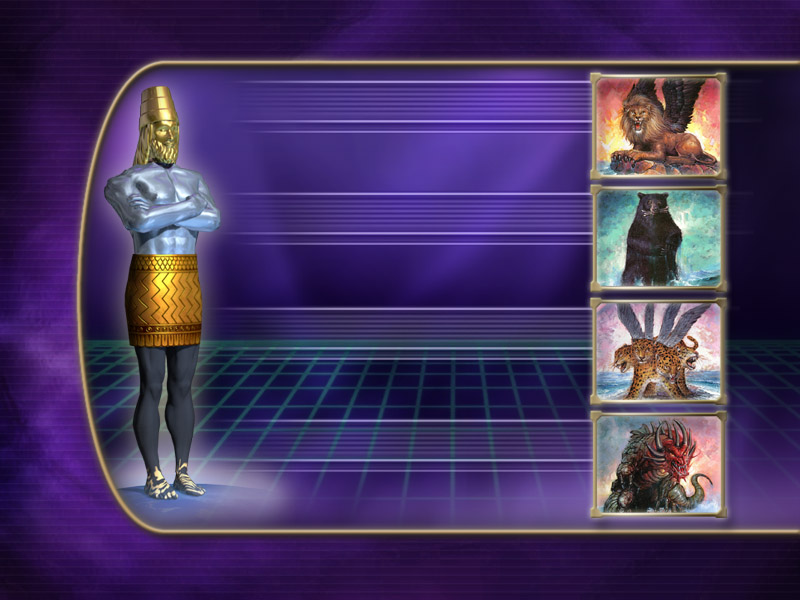 Você se lembra do sonho de Nabucodonosor em Daniel 2, acerca da estátua feita de quatro metais? Deus agora está dizendo a mesma coisa de um modo diferente.
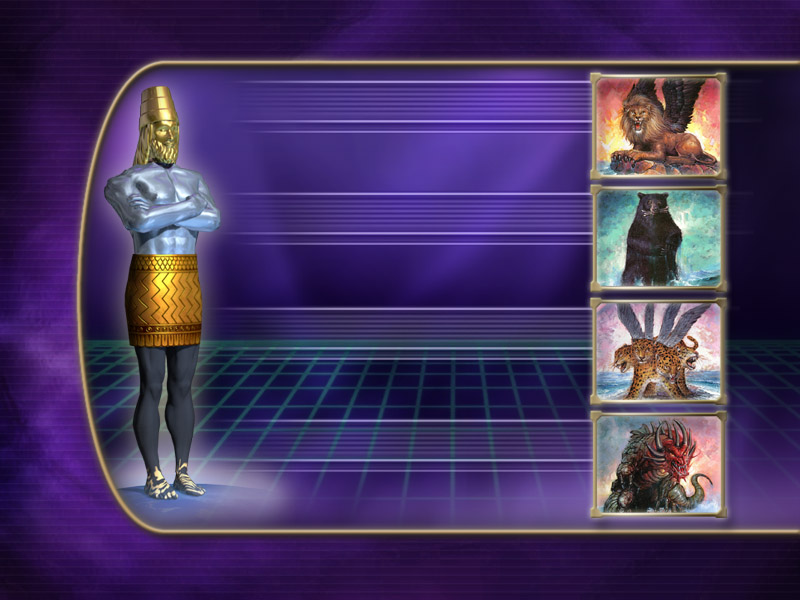 Ele quer dar-nos mais informações sobre esses reinos e o fluxo da história. Deseja “preencher os espaços em branco”. Vamos descobrir que novas informações Deus está revelando.
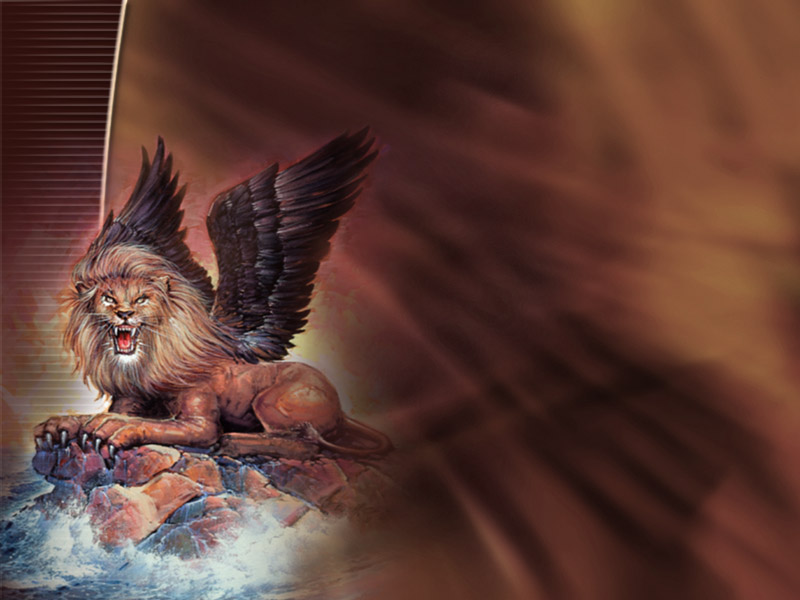 Qual foi o animal que primeiramente saiu do mar?  (Daniel 7:4)
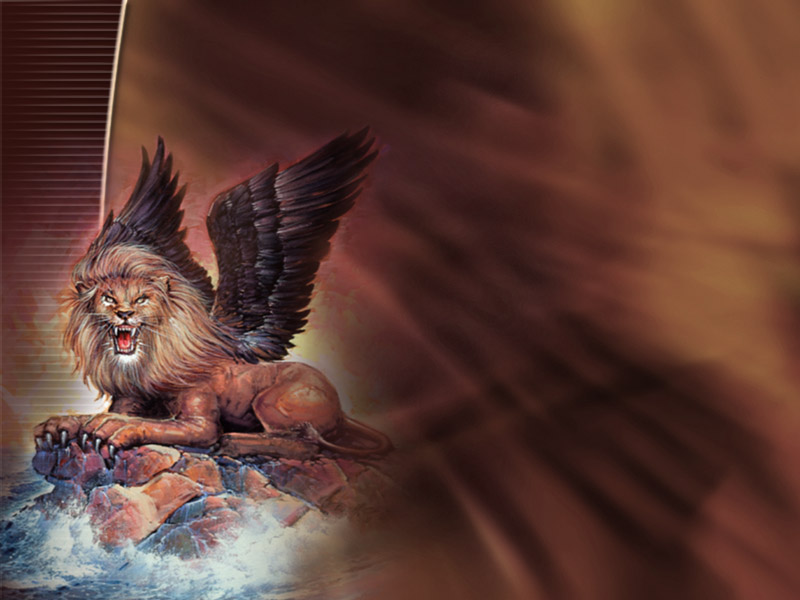 Qual foi o animal que primeiramente saiu do mar?  (Daniel 7:4) Leão com asas de águia.
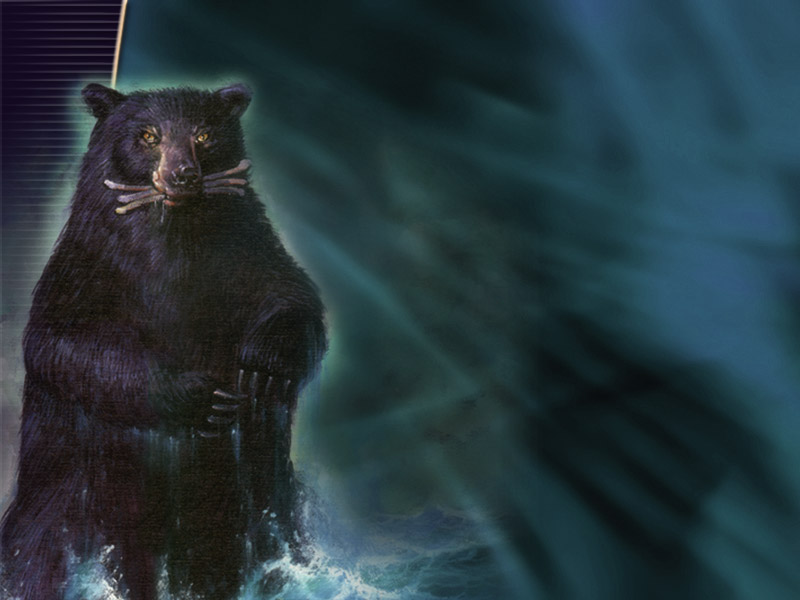 O segundo animal é um urso que se arrasta para fora do mar. Ele se ergue de um lado. O que ele trazia em sua boca? (verso 5)
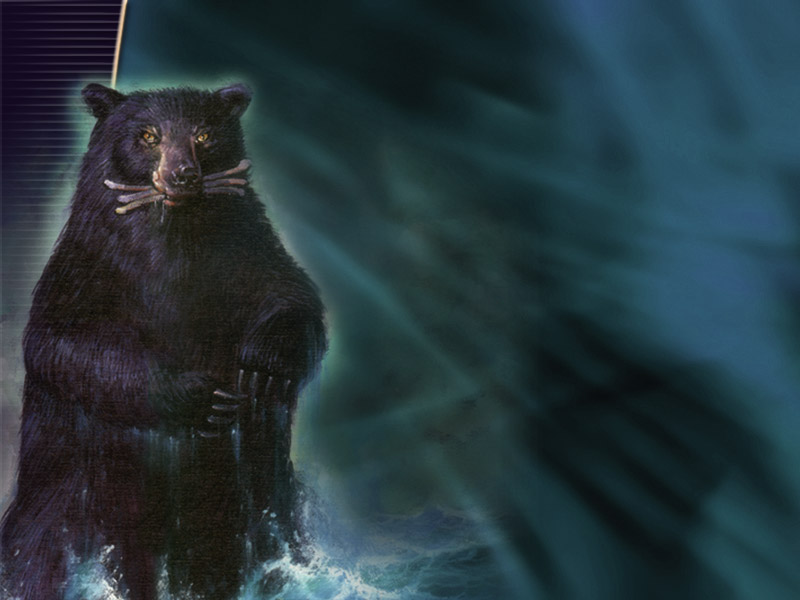 O segundo animal é um urso que se arrasta para fora do mar. Ele se ergue de um lado. O que ele trazia em sua boca? (verso 5) Três costelas.
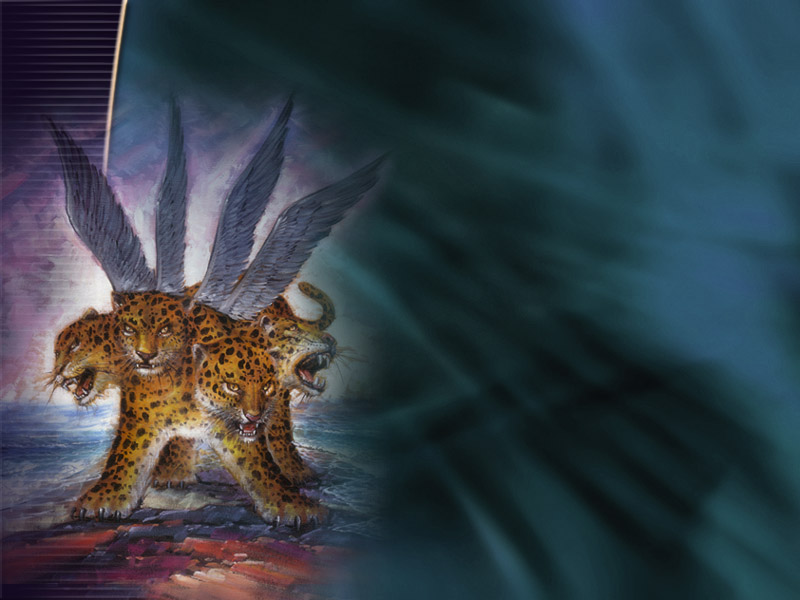 O próximo animal a subir do escuro mar, com algas e água salgada escorrendo de seu corpo, foi um leopardo (verso 6).
Depois do leopardo, que tipo de animal surgiria do mar? (verso 7)
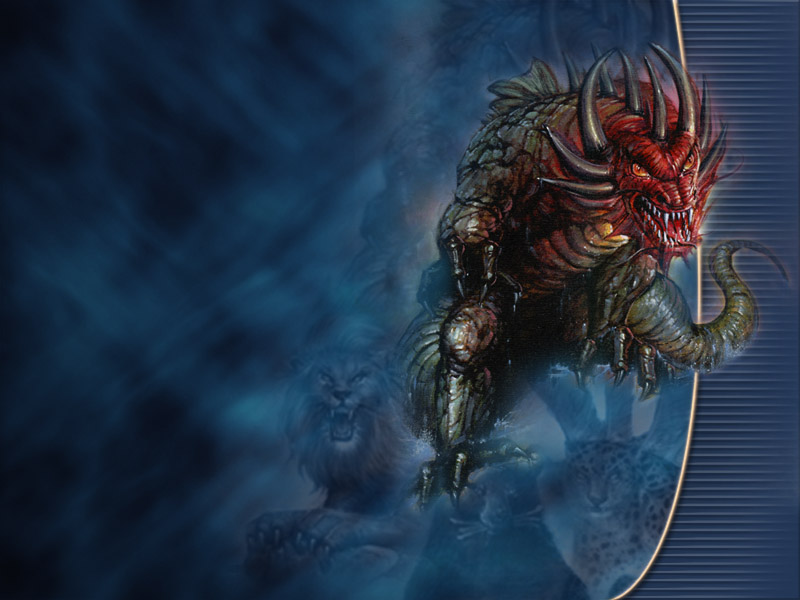 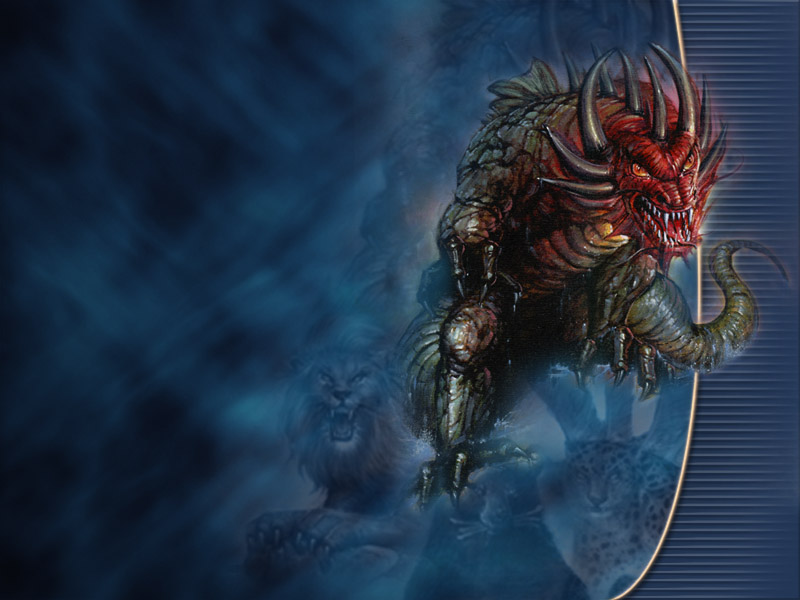 Depois do leopardo, que tipo de animal surgiria do mar? (verso 7)Terrível, espantoso e sobremodo forte, tinha dentes de ferro e dez chifres...
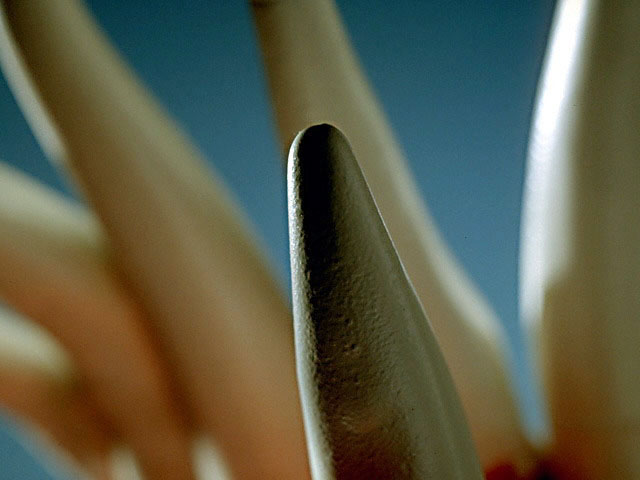 Podemos também observar outro detalhe em Daniel 7 – uma nova peça da pintura profética que não estava ali antes. O verso 8 nos diz que uma ponta  pequena surgiu entre os dez chifres. Enquanto subia, essa ponta derruba três  dos dez chifres da cabeça da besta.
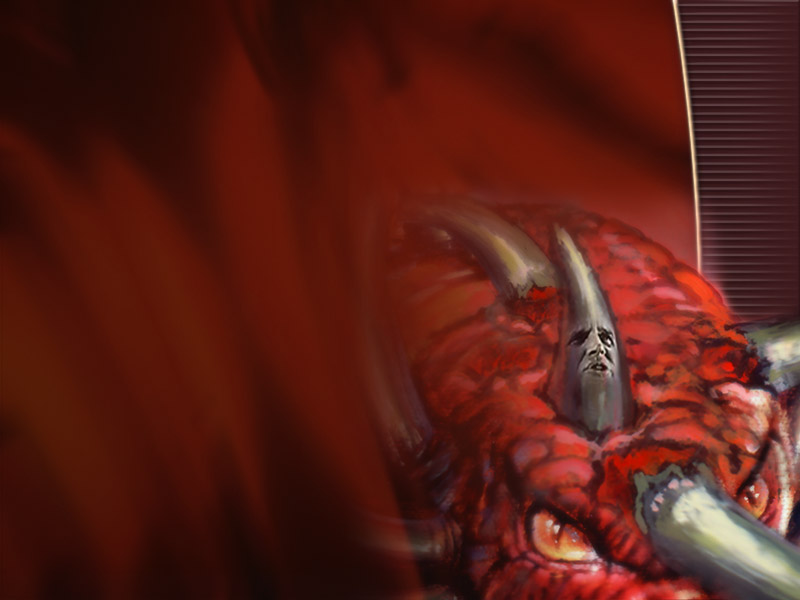 A história demonstra que os três chifres abatidos representam três tribos – hérulos, ostrogodos e vândalos – os quais foram derrotados por um poder surgido de Roma.
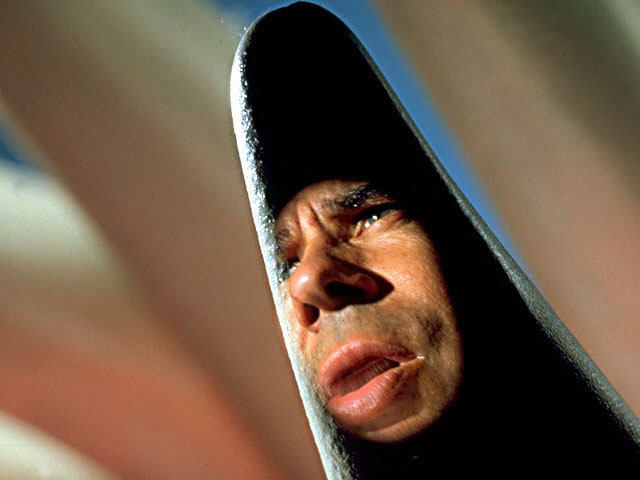 Daniel descreve esse poder, o chifre pequeno ou a ponta pequena, como tendo olhos de homem e uma boca que fala palavras imponentes (verso 25) .
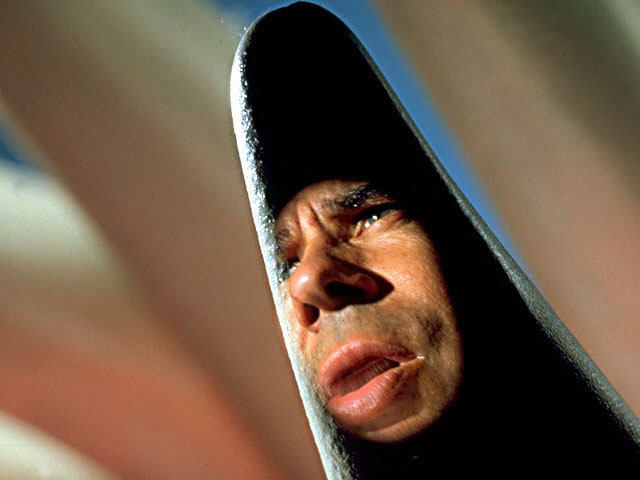 Daniel ficou muito curioso para conhecer a identidade do “pequeno chifre”. No verso 19 ele declara querer saber a verdade sobre o quarto animal e o pequeno chifre. Vamos dar uma olhada no sumário das características do chifre pequeno.
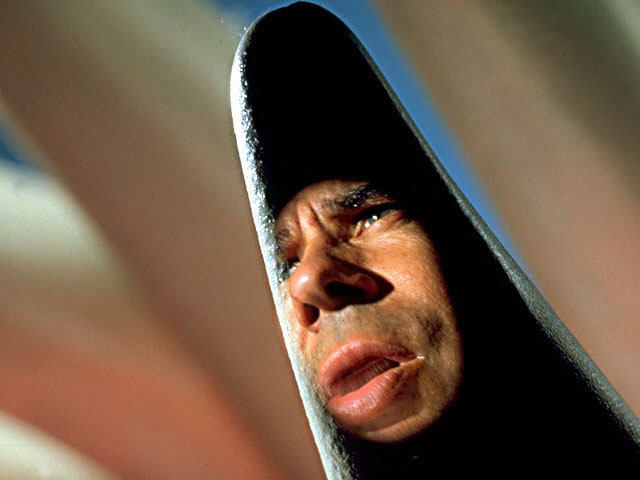 · Exibe olhos humanos (verso 8).·Tem uma boca que fala palavras imponentes (verso 8).·Removeu três dos dez chifres ou reis (verso 8).
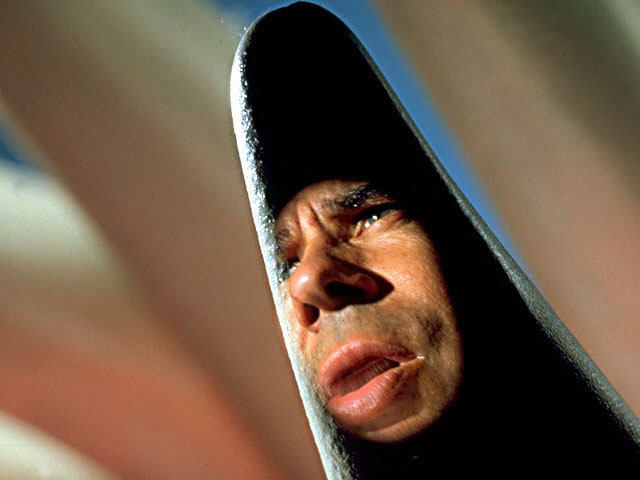 · Pareceu mais imponente que os outros chifres (verso 20).·  Fez guerra contra o povo de Deus e prevaleceu contra ele por certo período de tempo (verso 21).
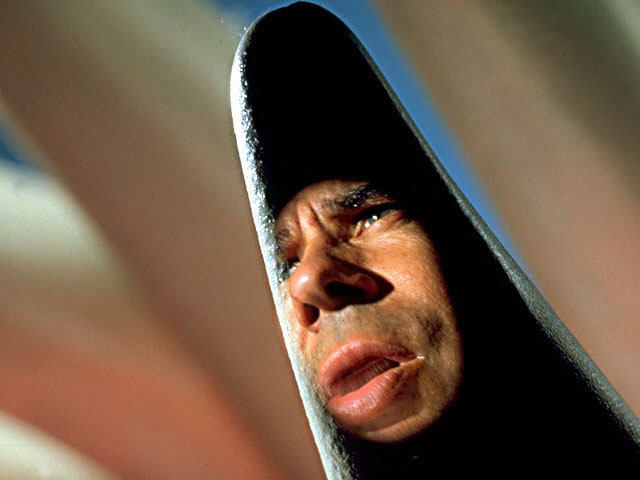 · Perseguiu o povo de Deus (verso 25).· Tentou mudar os tempos e a lei (verso 25).
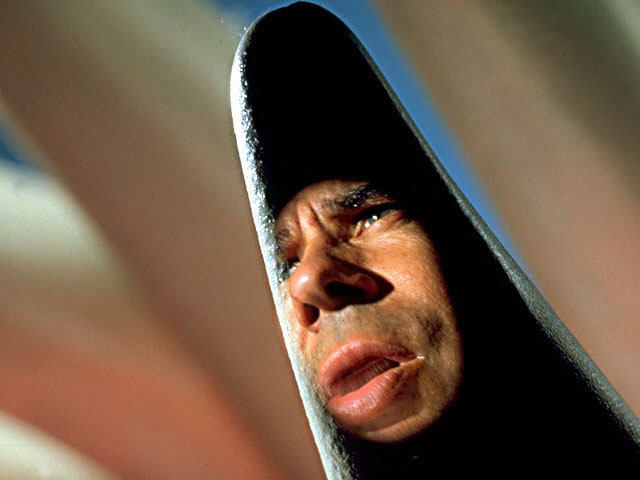 · Prevaleceu contra o povo de Deus por um tempo, dois tempos e metade de um tempo (verso 25). ·  Seu domínio e poder serão destruídos (verso 26). · Seu reino e domínio serão dados ao povo de Deus (versos 26 e 27).
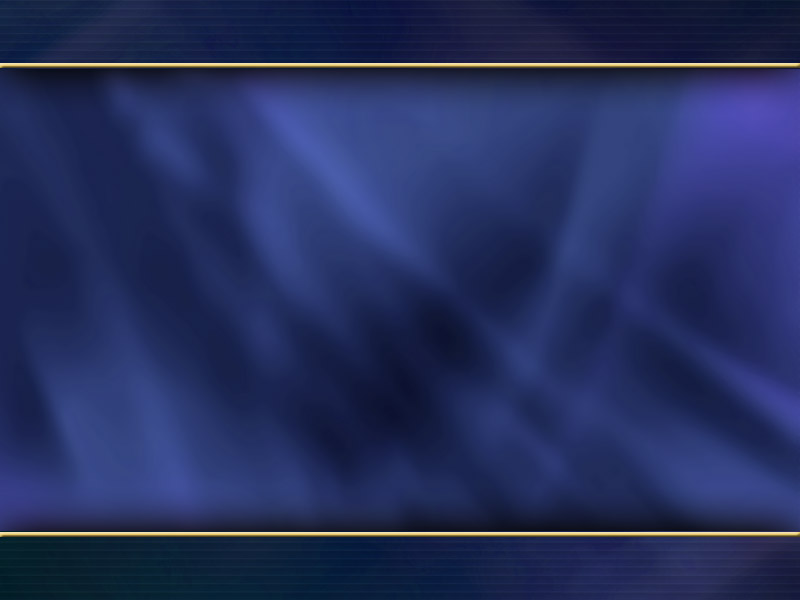 O fato de o “pequeno chifre” ser basicamente um chifre como os demais, sugere que ele era um poder político. Mas suas características singulares sugerem que ele era mais do que uma entidade política. Esse poder tem muito a ver com religião...
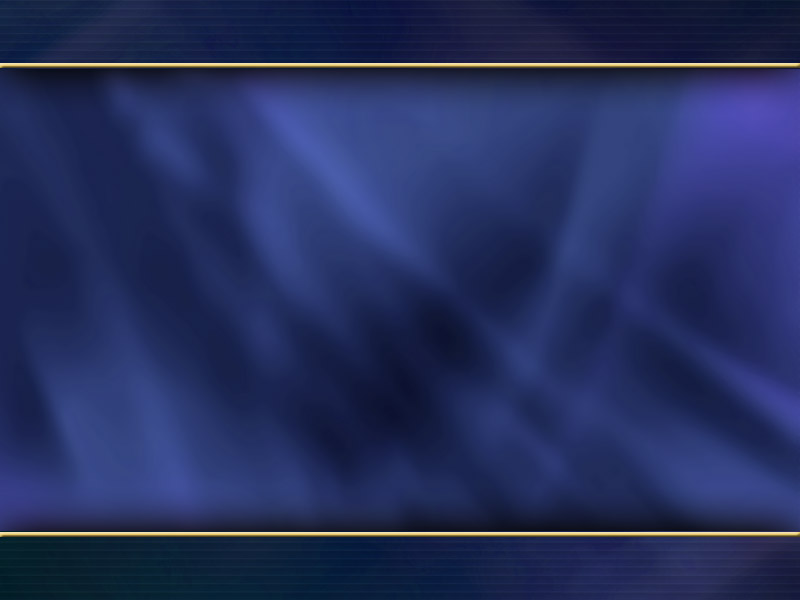 ...Ele tenta mudar a lei de Deus e perseguir Seu povo. Os povos mudam leis governamentais todo o tempo. Mas esse poder faz algo mais. O fato de o “pequeno chifre” atacar o povo de Deus sugere que a lei que ele busca alterar é a divina.
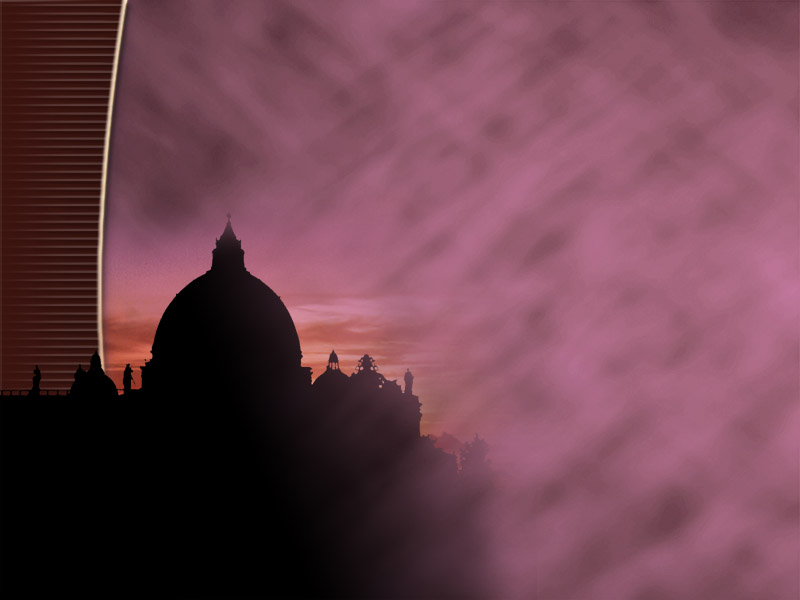 Existe evidência histórica que define a identidade do “chifre pequeno”? Precisamos descobrir  o poder político-religioso que surgiu com o declínio do império romano.
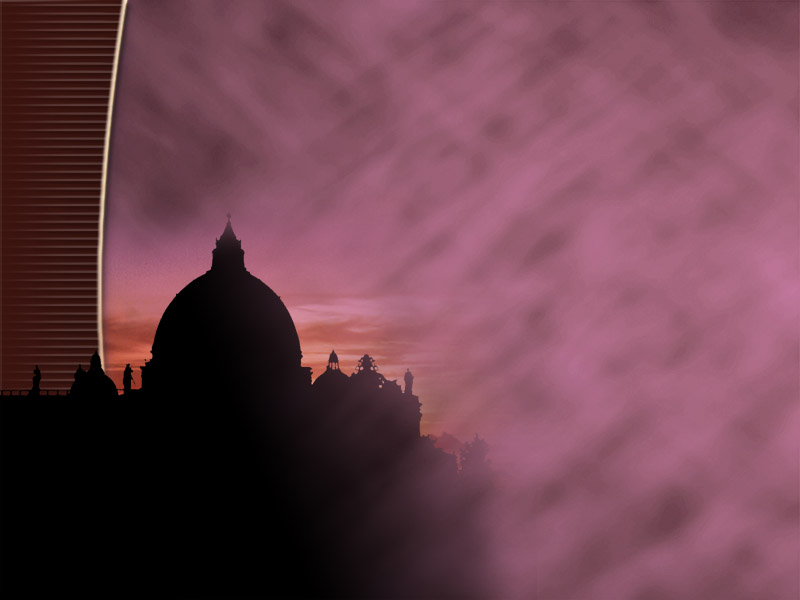 Precisamos encontrar o poder que derrotou três das dez tribos européias (três chifres arrancados dentre os dez). Ele precisa ser o que usa a força do Estado bem como a autoridade da igreja.Ele persegue aqueles que desafiam seus decretos.
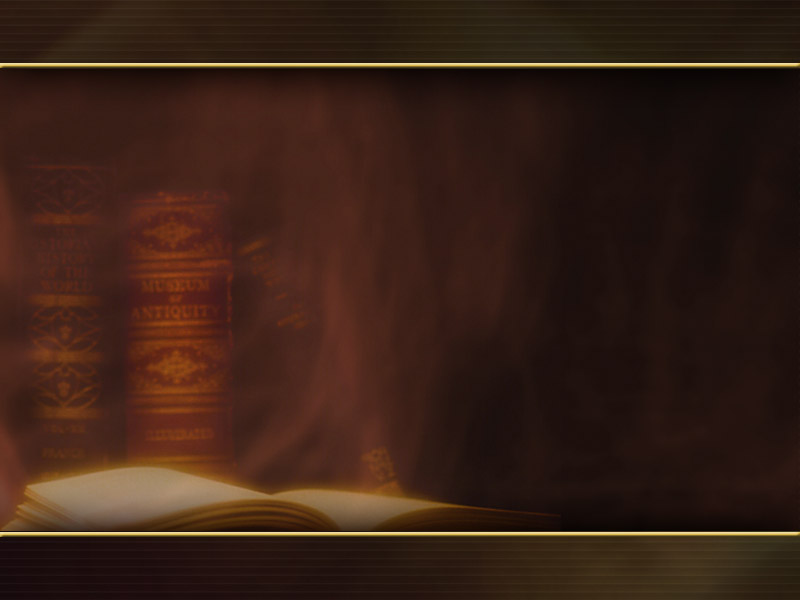 Será que podemos encontrá-lo nas páginas da história? Os historiadores nos afiançam: “Das ruínas de Roma política, surge o grande império moral na “forma agigantada” da Igreja Romana.”  A. C. Flick, O Surgimento da Igreja Medieval, (1900), pág. 150.
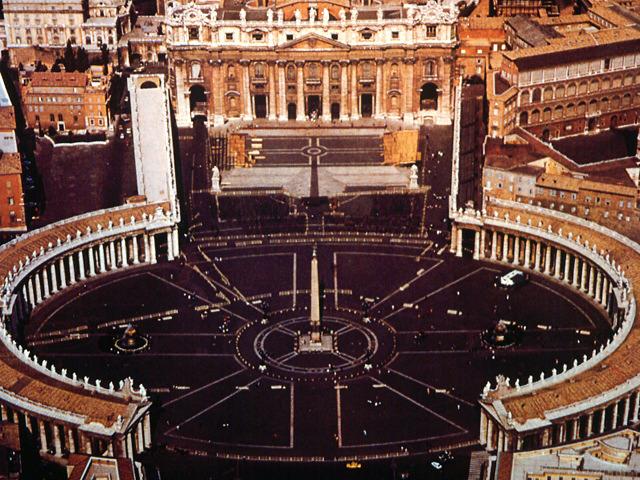 Ela comprometeria a verdade. A tradição humana, os concílios eclesiásticos e  os decretos humanos, tomariam o lugar da autoridade da Palavra de Deus.
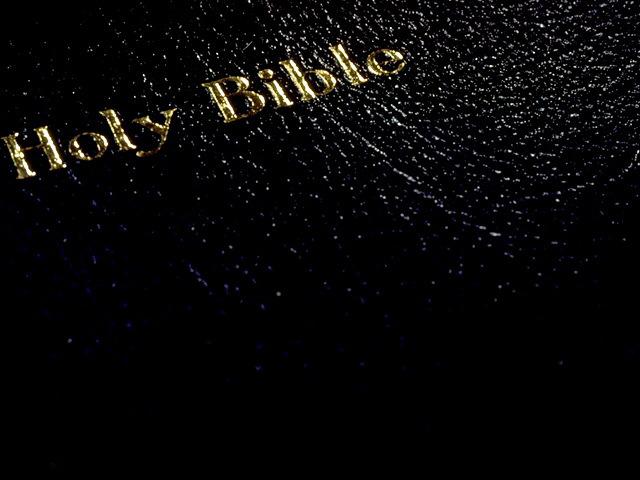 Por quanto tempo o “chifre pequeno” reinaria? (Daniel 7:25)
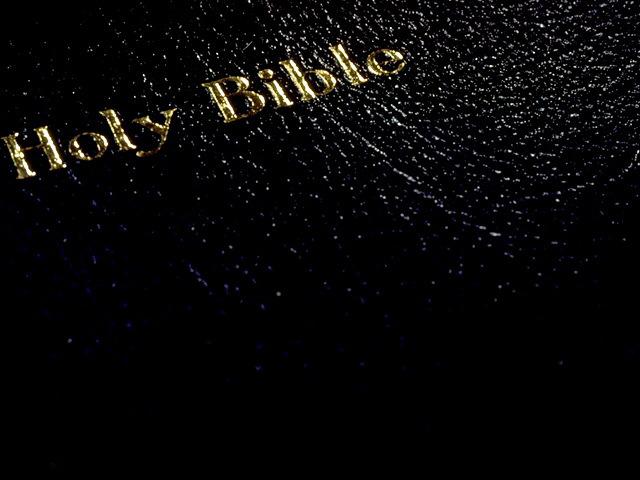 Por quanto tempo o “chifre pequeno” reinaria? (Daniel 7:25)“Um tempo, dois tempos e metade de um tempo.”
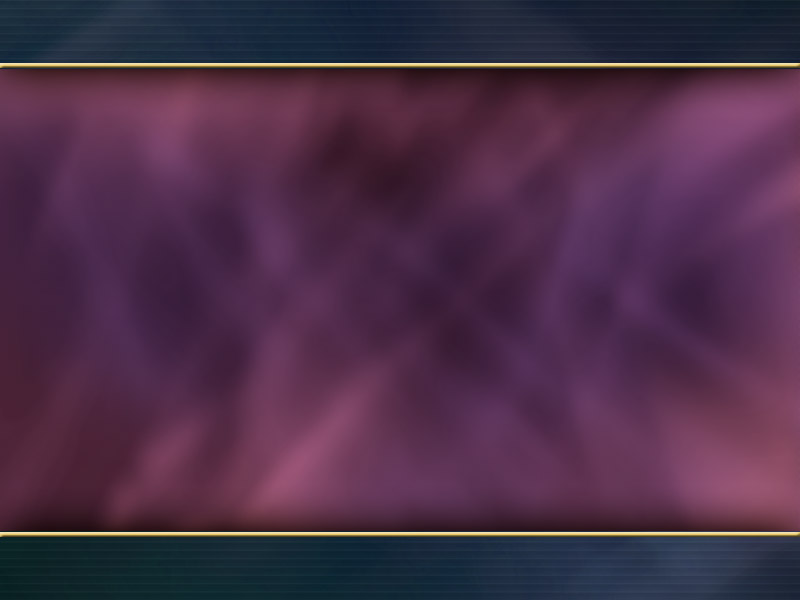 Esse mesmo período é referido como 1.260 dias proféticos em Apocalipse 12:6 e 14. Quando juntamos todos os textos que mencionam esse período de tempo, podemos calcular sua duração deste modo:
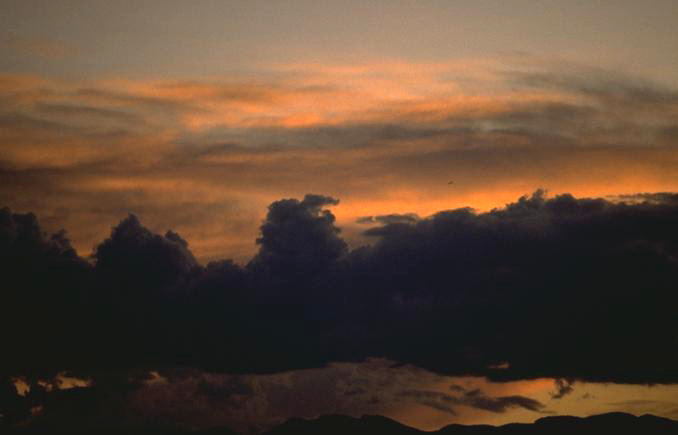 UM TEMPO = UM ANODOIS TEMPOS = DOIS ANOSMETADE DE UM TEMPO = MEIO ANOTOTAL = TRÊS ANOS E MEIO
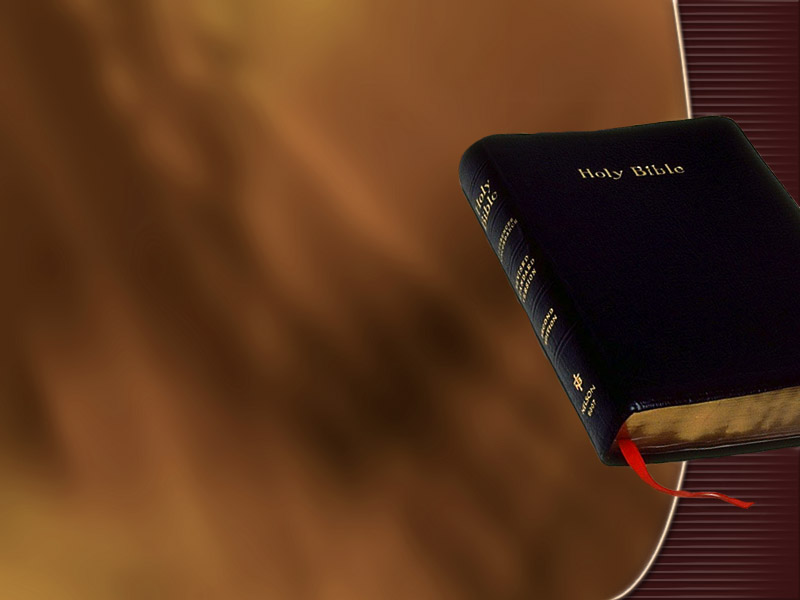 Na profecia bíblica, um dia profético é igual a um ano literal (Números 14:34; Ezequiel 4:6). Em Daniel 4:23 aprendemos que os “sete tempos” profetizados para a perturbação de Nabucodonosor eram iguais a sete anos. Um tempo é igual a um ano.
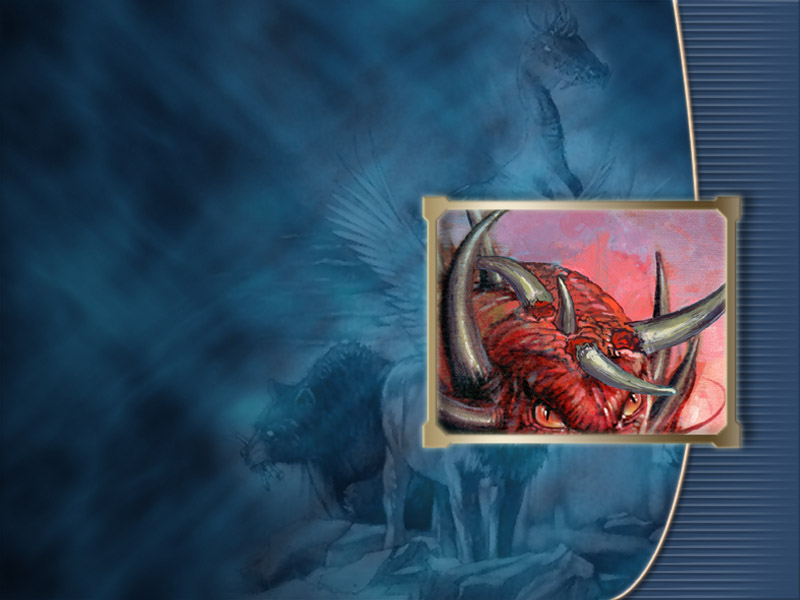 Há 360 dias num ano do calendário hebraico. Tomando todas essas informações em conta podemos decifrar a profecia. O “pequeno chifre” ou o poder Igreja/Estado reinaria por 1.260 anos.
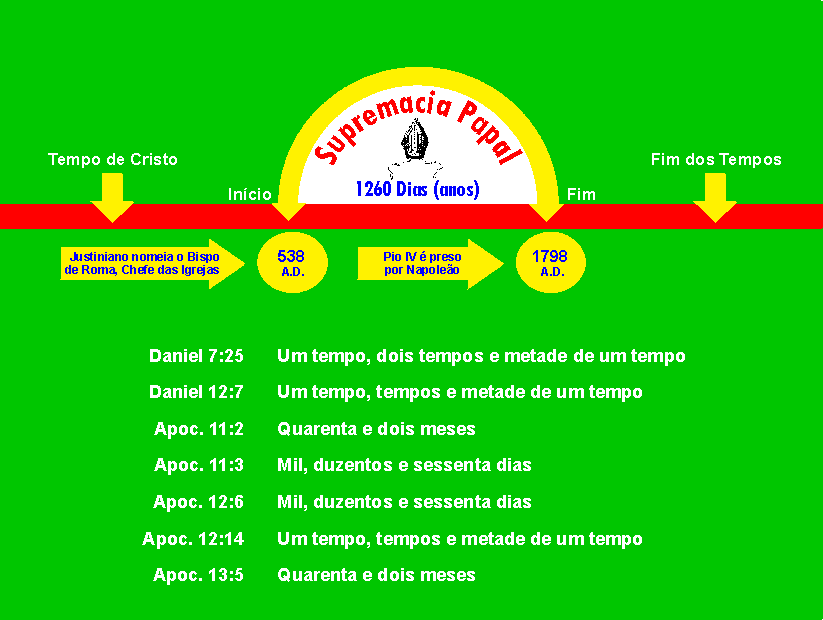 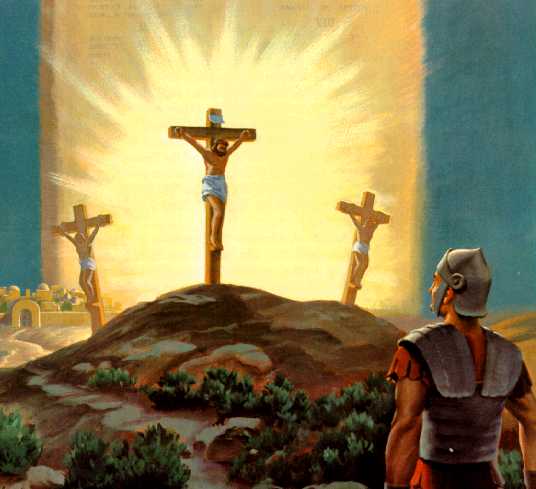 Quando o império romano governava o mundo, havia somente uma igreja cristã. Isso foi verdadeiro por séculos após a morte de Jesus.
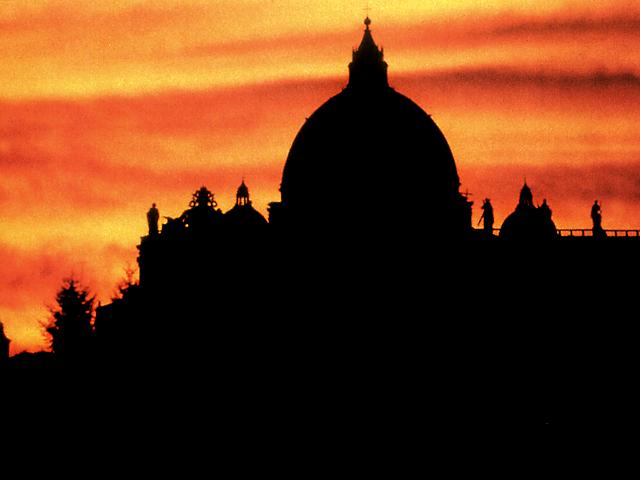 Quando o imperador Constantino aceitou o cristianismo, ele declarou que a fé cristã tinha de ser a religião oficial do Estado. Como Roma era a rainha do mundo, o cristianismo tornou-se uma espécie de “religião universal”.
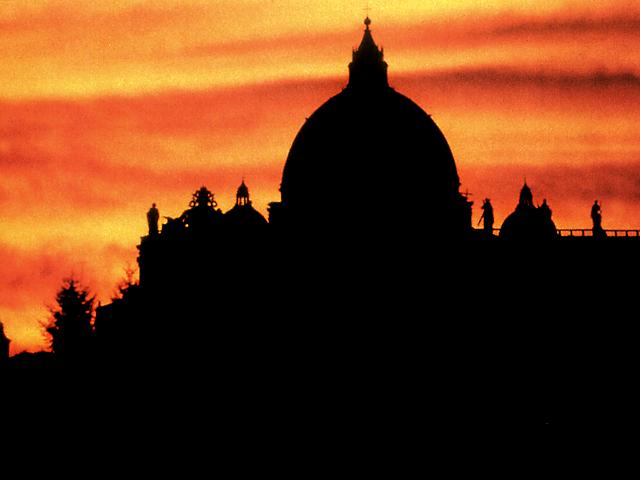 Mas, como vimos, essa igreja se corrompeu. Daniel 7 revela – e a história comprova – que a autoridade e o poder da igreja tomou conta da vida de todos. Por causa disso, muitos crentes sinceros clamaram por reformas.
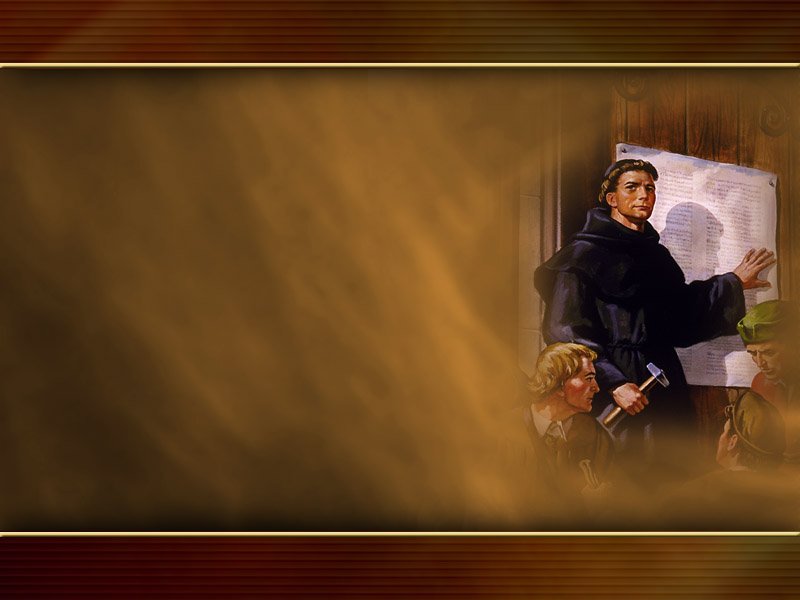 Por causa dos excessos, Martinho Lutero pregou sua lista de 95 pontos (descrevendo como os ensinos da “igreja oficial” estavam biblicamente errados) na porta da igreja de Wittenberg, Alemanha.
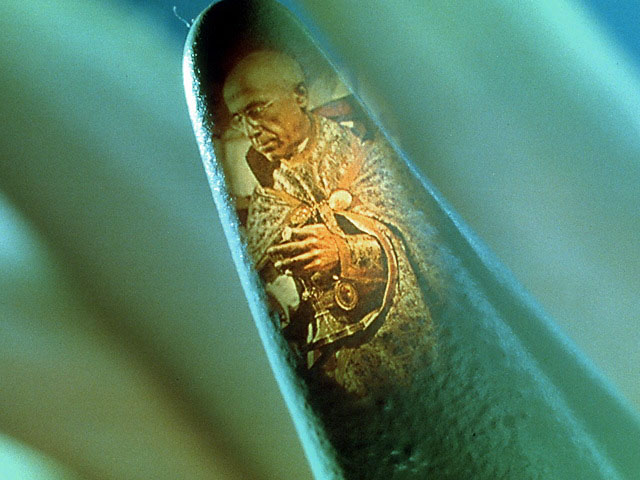 A profecia do “chifre pequeno focaliza a corrupção dos altos escalões e a distorção da verdade de Deus, que transformaram a igreja num poder opressor. A Escritura adverte contra essa parte da igreja que traiu os princípios divinos.
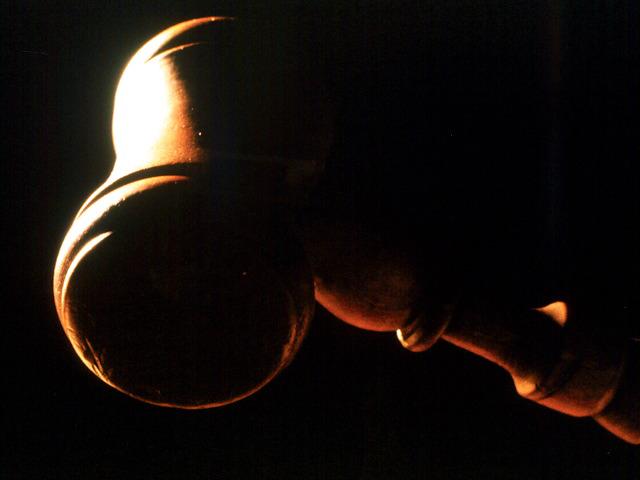 De acordo com Daniel 7:26,  o que teria lugar no final dos 1.260 dias/anos?
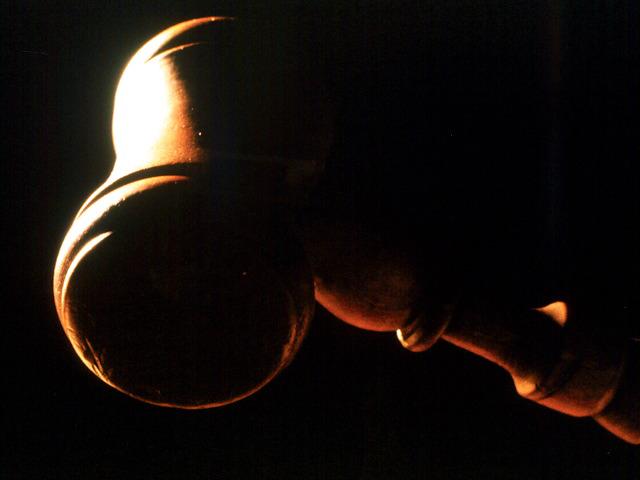 De acordo com Daniel 7:26,  o que teria lugar no final dos 1.260 dias/anos? Se assentará o tribunal.
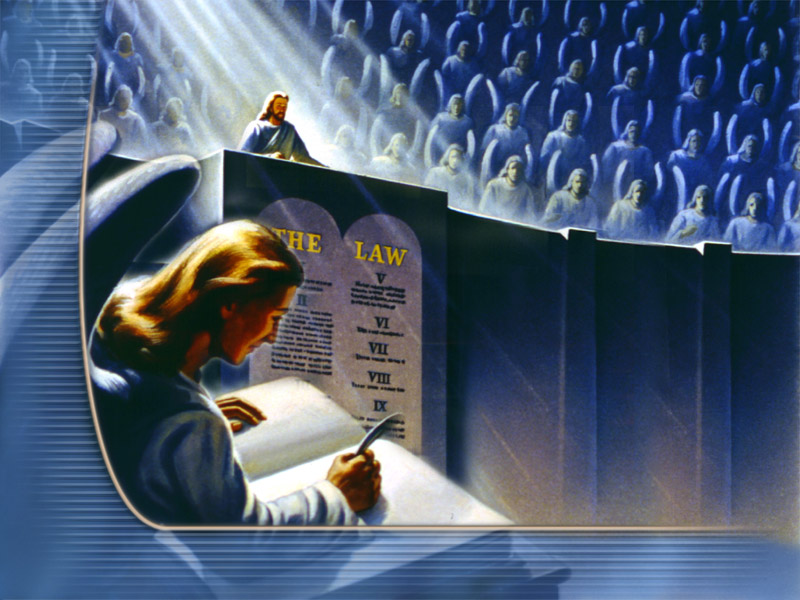 No meio da carreira do pequeno chifre, Daniel viu uma reunião da corte celestial (versos 9-14, 22, 26-28). Essa nova característica refere-se ao julgamento final ocorrente no Céu.
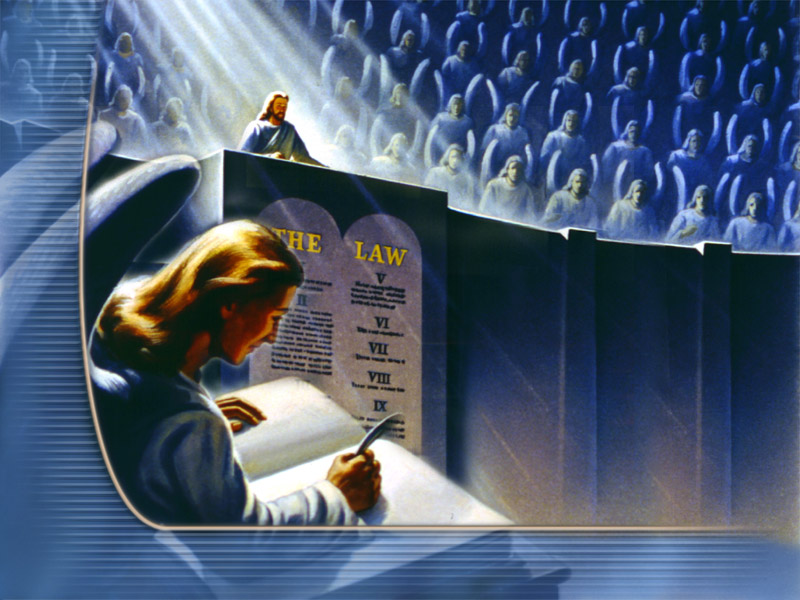 Após o encerramento do período de 1.260 anos referido no verso 25, o grande tribunal se assenta e uma investigação na vida dos habitantes da Terra é procedida.
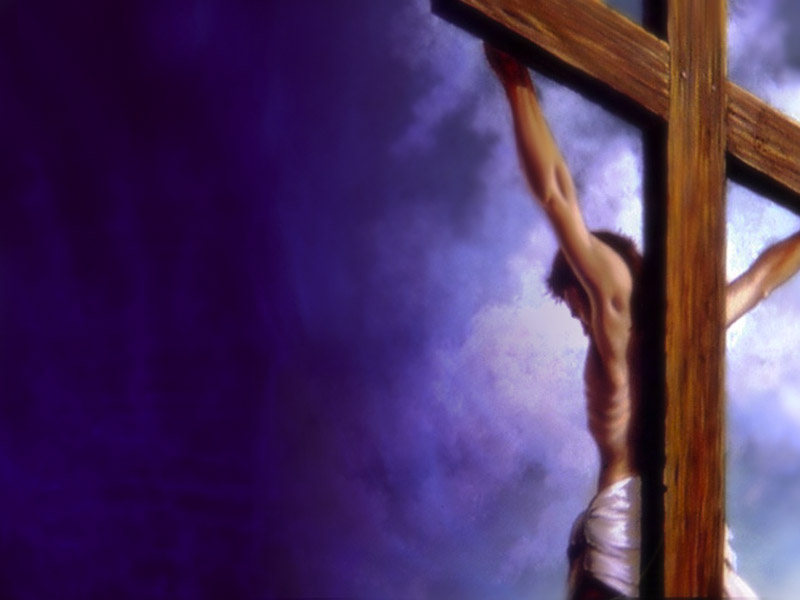 Qual é a questão? Antes do retorno de Jesus à Terra, precisa ser revelado quem O aceitou em sua vida e quem não o fez. Essa é a grande questão: O que você fez com Jesus?
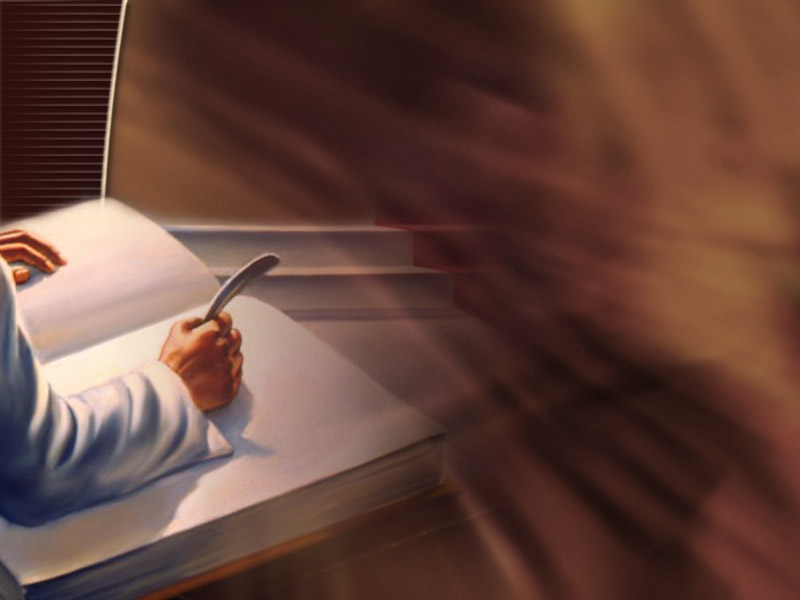 Esse tribunal tem sido chamado de Juízo Investigativo, porque livros celestiais de registro são examinados e todos podem ver que aqueles que são salvos, ou não, fizeram a escolha própria.
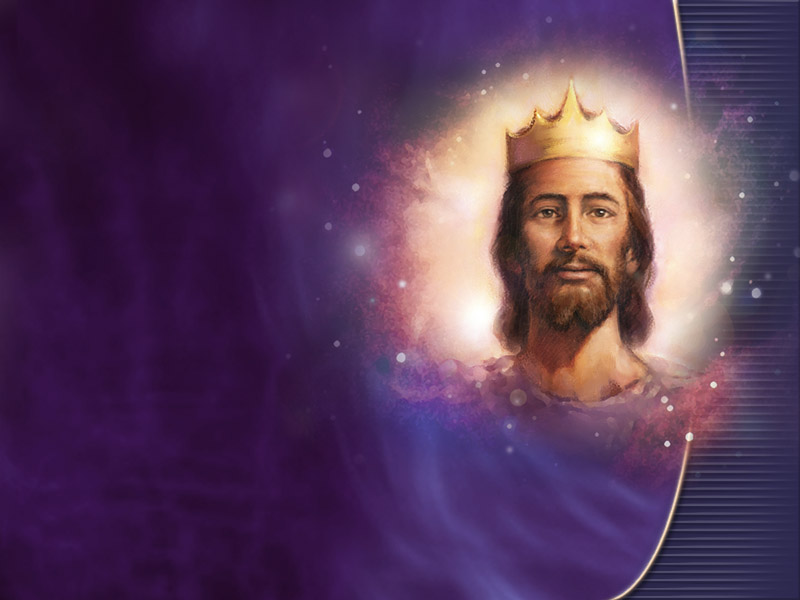 O verso 27 nos diz que quando o tribunal se assentou, o domínio do poder perseguidor chegou ao seu final. E o próximo reino que se levantar será o de Deus.
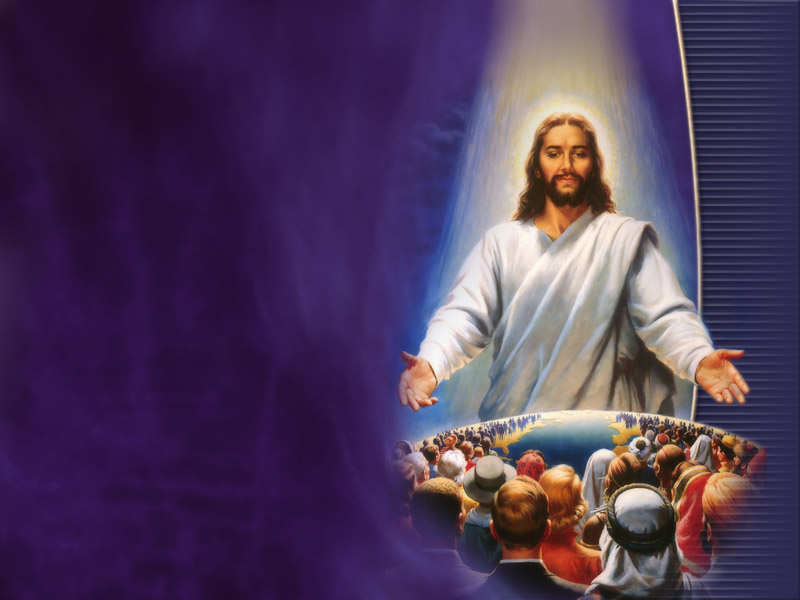 Por quanto tempo durará o reino de Deus? (versos 14 e 27)
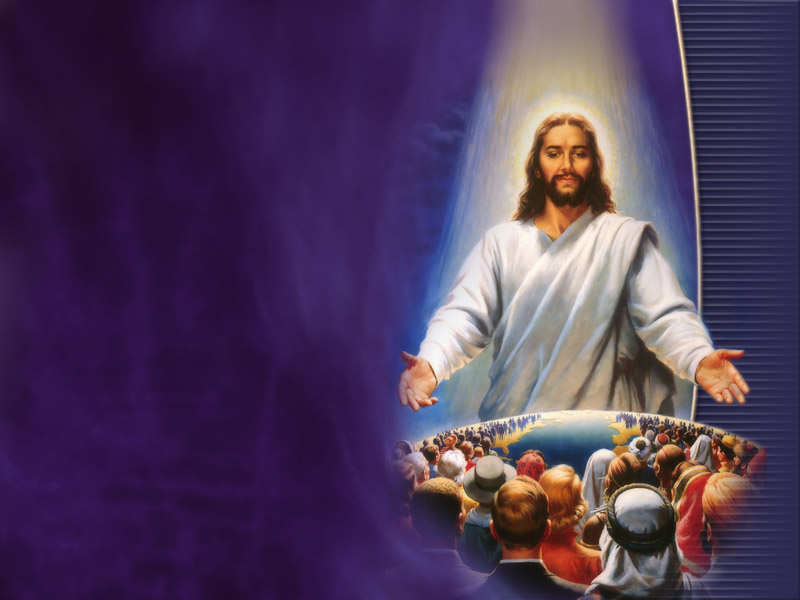 Por quanto tempo durará o reino de Deus? (versos 14 e 27) Por toda a eternidade.
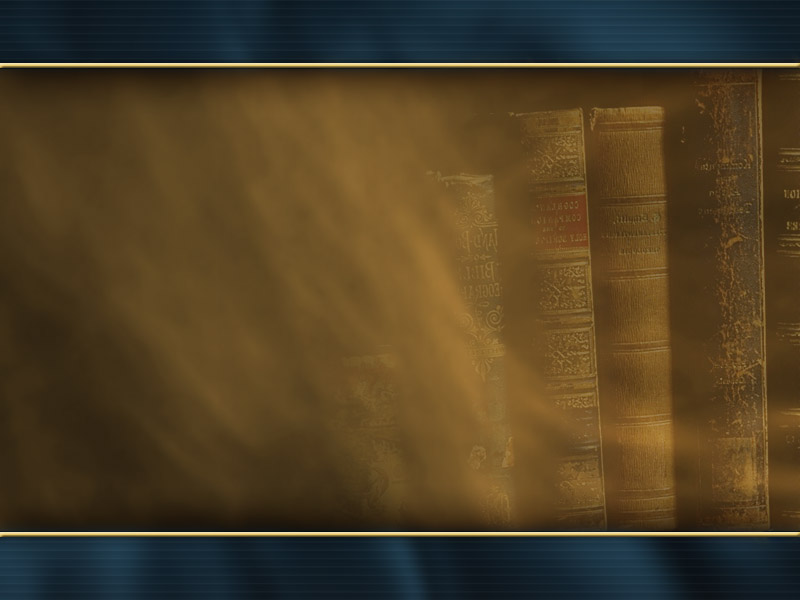 As Datas Iniciais e Finais da Profecia dos 1.260 Anos 	A última das três tribos (três chifres) a ser desarraigada foi a dos ostrogodos, em 538 a.D. Isso marcou o surgimento do chifre pequeno e a data inicial dos 1.260 anos da profecia.
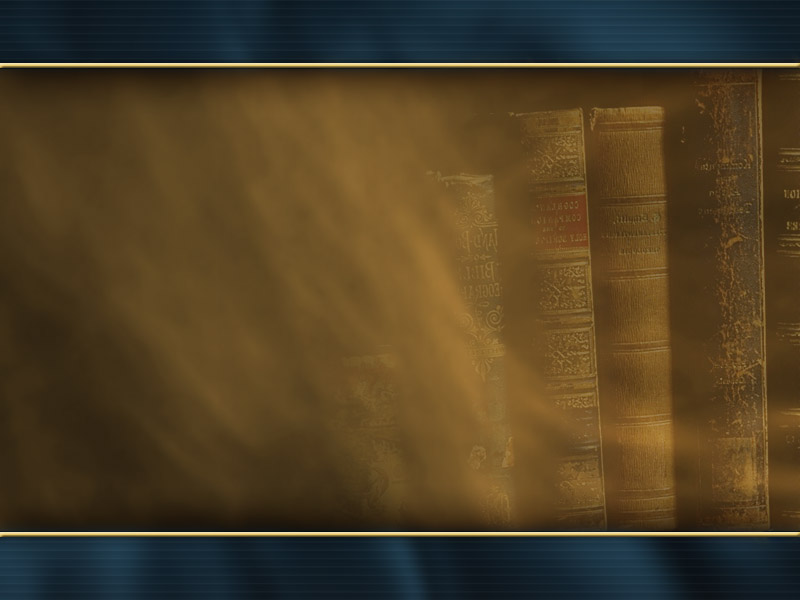 Acrescentando 1.260 anos a 538 a.D., chegamos a 1798 a.D. Esse ano assinala o declínio do poder do “chifre pequeno”. (Mais detalhes sobre o tema estão inclusos em lição posterior).
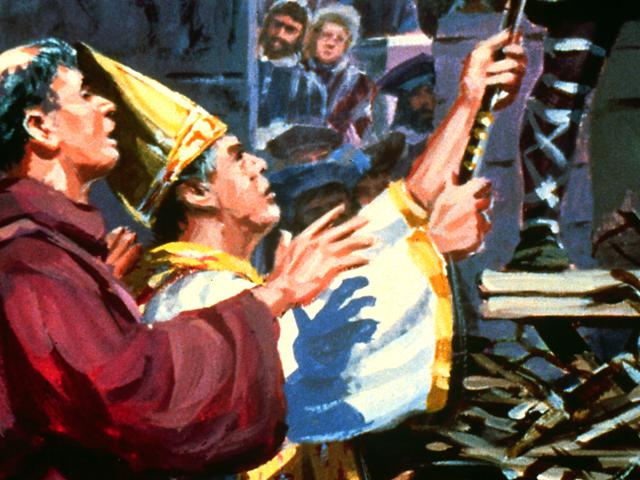 A Inquisição permanece como um monumento à intolerância religiosa e nos lembra o que pode acontecer quando igreja e Estado partilham total autoridade.
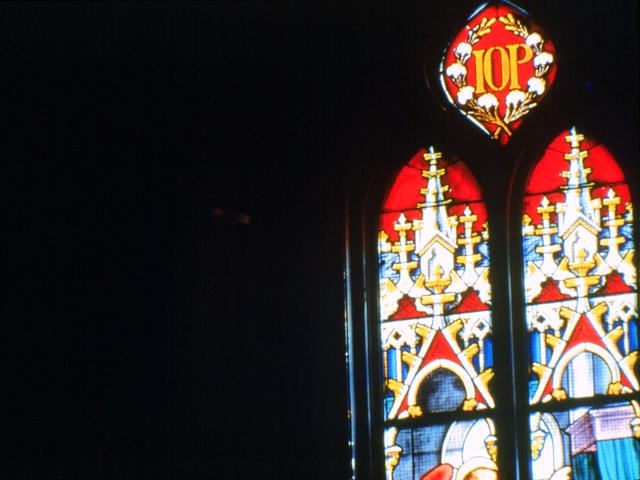 Quando pensamos sobre as declarações históricas, é importante compreender que as profecias bíblicas acerca do “chifre pequeno” são dirigidas a um sistema religioso...
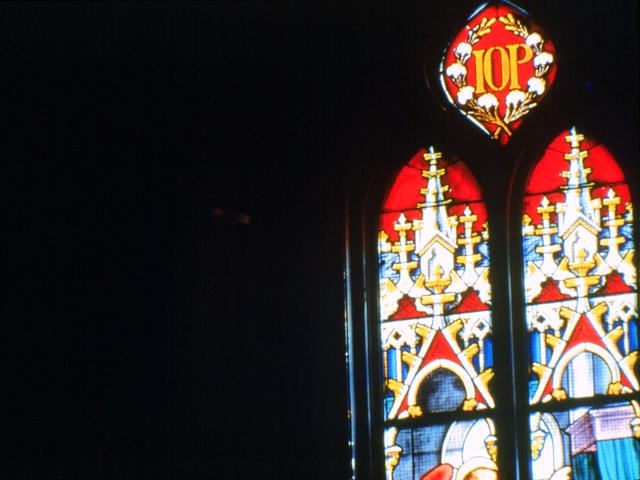 ...e não a crentes individuais ou líderes que foram fiéis a Jesus e O seguiram segundo seu melhor conhecimento.
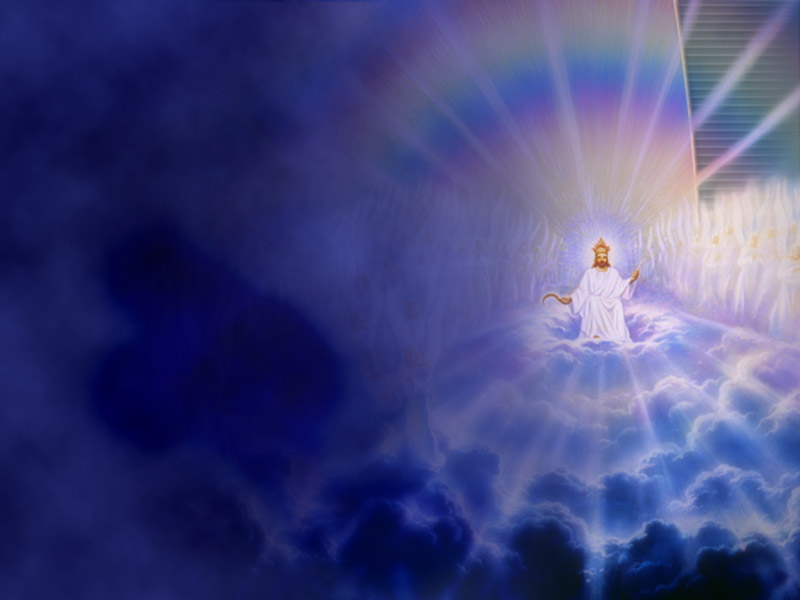 Os versos 26 e 27 enfatizam o fato de que esse poder dominante chegará ao fim. Que grande evento vem em seguida ao “chifre pequeno”? O estabelecimento do “eterno reino” de Deus.
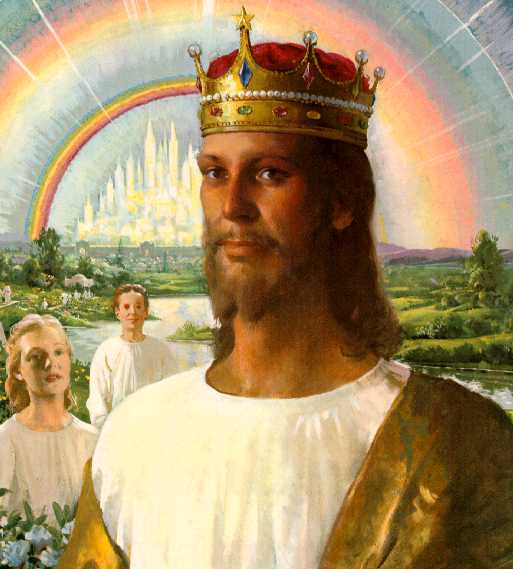 O verso 27 nos diz: “E todos os domínios O servirão.”
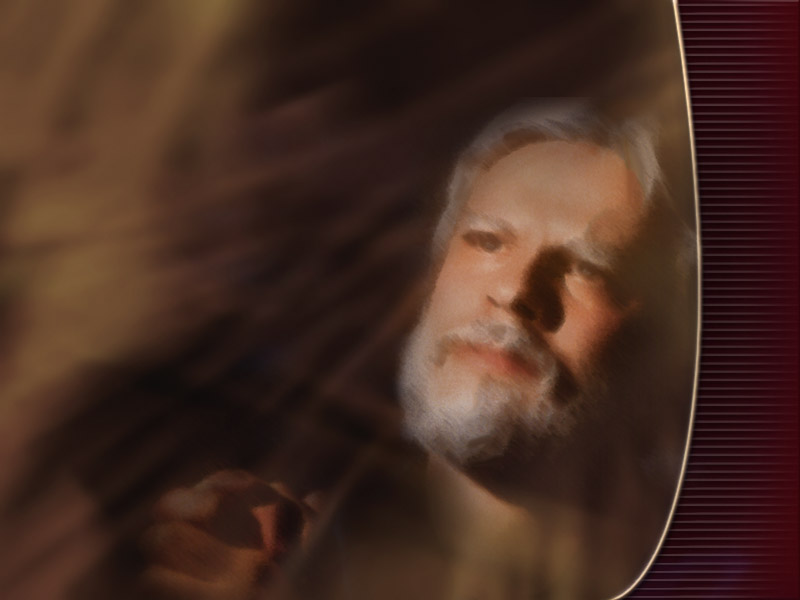 No verso 28, Daniel diz que ficou tão perturbado pelos detalhes de seu sonho, que sua face empalideceu.
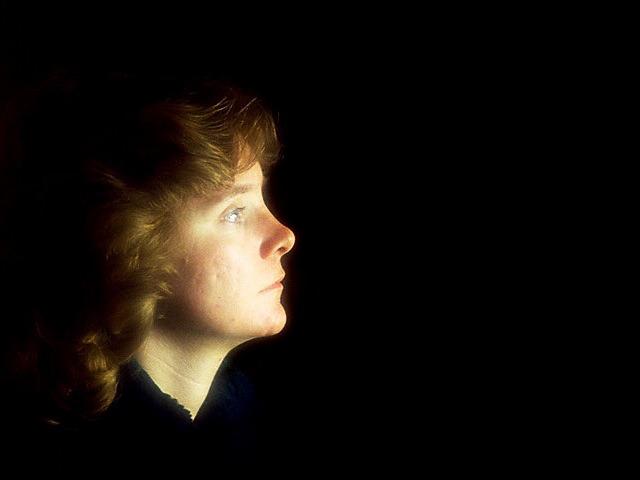 Ninguém gosta de testemunhar sofrimento e perseguição ocorrentes no mundo. É difícil imaginar cristãos oprimindo e lutando uns contra os outros.
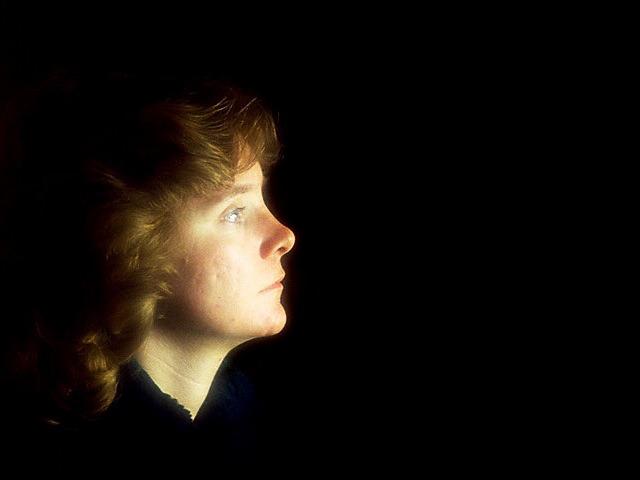 Mas isso faz parte do desastre que o pecado causa; esse é o legado da rebelião contra Deus.
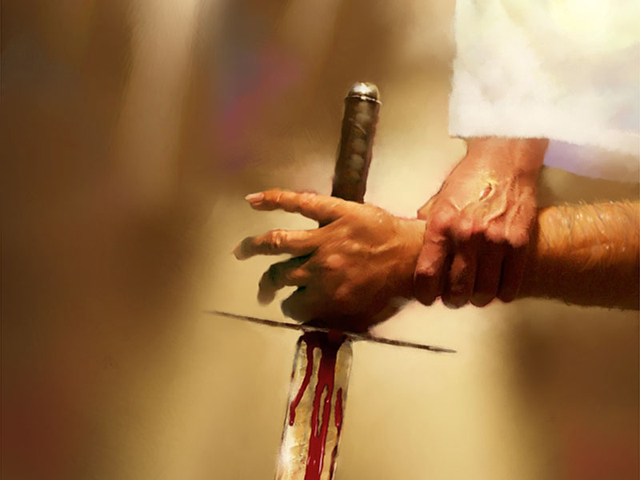 Satanás é o poder por trás de toda animosidade humana. Mas é Deus quem trabalha incansavelmente pela unidade e paz.
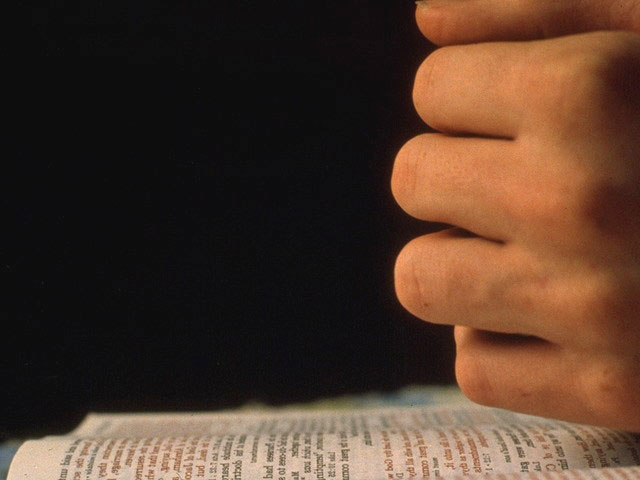 Oração	Meu querido Pai, obrigado por me amares. Ajuda-me a tratar os outros com a mesma gentileza, paciência e compreensão com as quais Tu tens me tratado. Ajuda-me a ser fiel a Ti e à Bíblia. Obrigado. Eu peço tudo isso em nome de Jesus. Amém.